ԵՐԿՐԱՉԱՓՈՒԹՅՈՒՆ
ԹԳՀԳ
ԵՐԿՐԱՉԱՓԱԿԱՆ ՊԱՏԿԵՐՆԵՐԸ ԴՊՐՈՑՈՒՄ ԵՎ ԴԱՍԱՍԵՆՅԱԿԻՑ ԴՈՒՐՍ
[Speaker Notes: Արեն]
ԵՐԿՐԱՉԱՓՈՒԹՅՈՒՆ
ԹԳՀԳ
ԵՐԿՐԱՉԱՓԱԿԱՆ ՊԱՏԿԵՐՆԵՐԸ ԴՊՐՈՑՈՒՄ ԵՎ ԴԱՍԱՍԵՆՅԱԿԻՑ ԴՈՒՐՍ
[Speaker Notes: Արեն]
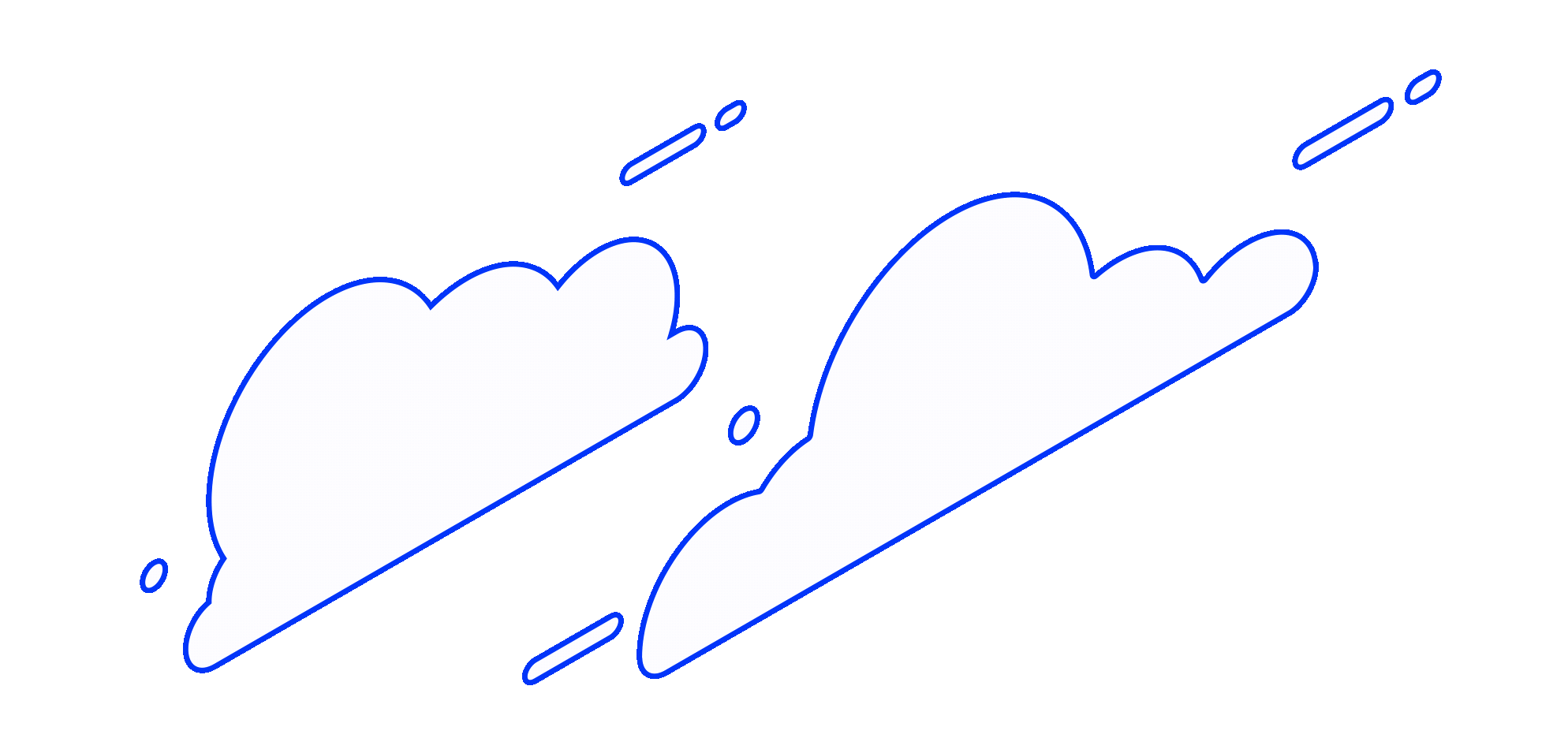 ԵՐԿՐԱՉԱՓԱԿԱՆ ՊԱՏԿԵՐՆԵՐԸ ԴՊՐՈՑՈՒՄ ԵՎ ԴԱՍԱՍԵՆՅԱԿԻՑ ԴՈՒՐՍ
ԵՐԿՐԱՉԱՓՈՒԹՅՈՒՆ
ԹԳՀԳ
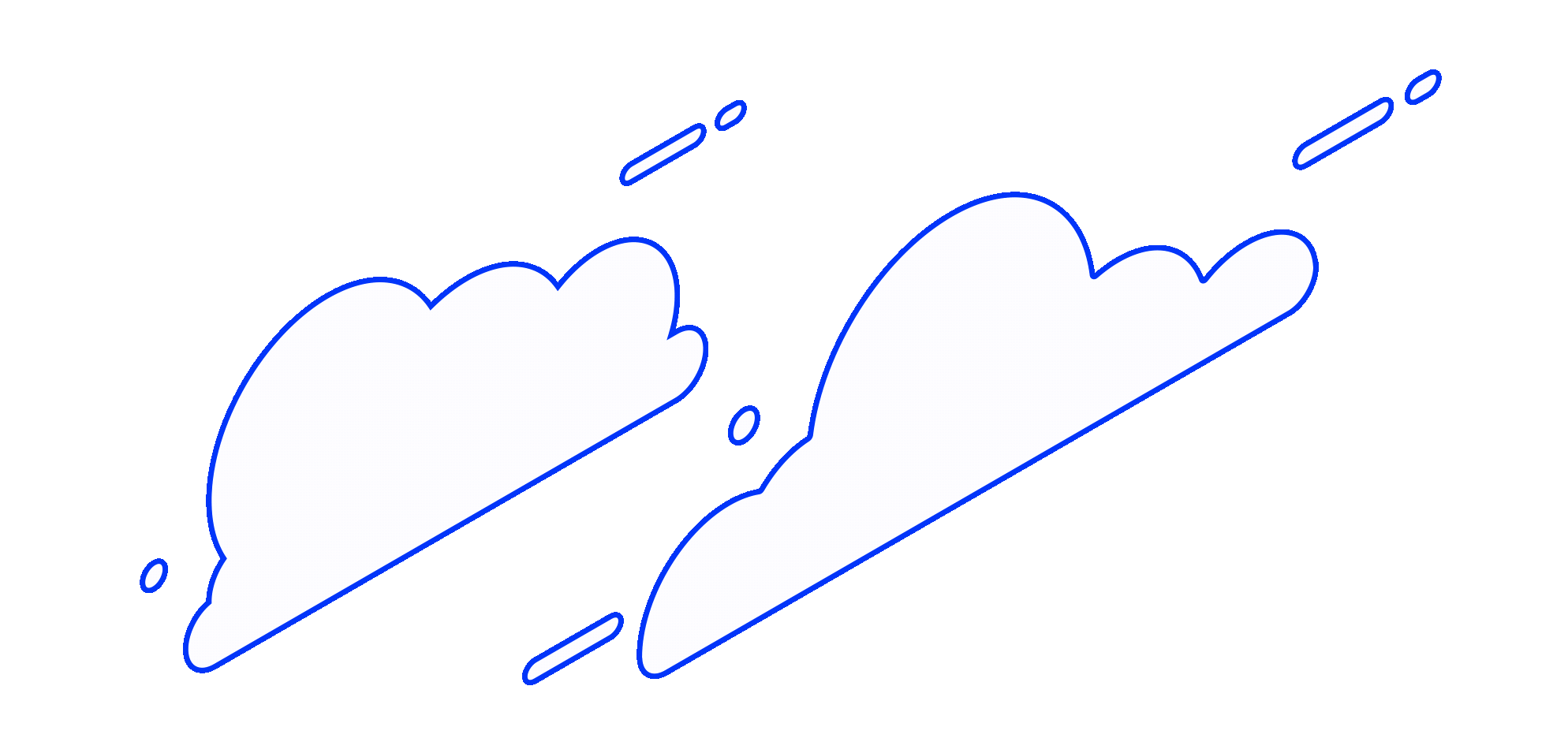 [Speaker Notes: Արեն]
ԵՐԿՐԱՉԱՓՈՒԹՅՈՒՆ
Երկրաչափությունը ամենահին գիտություններից է։ 
Մարդկանց պետք էր որոշել հողակտորների մակերեսները, տարբեր անոթների տարողությունները, կառուցել ջրանցքներ և ճանապարհներ, կամուրջներ և շենքեր։ Դեռևս 4000 տարի առաջ  Եգիպտոսում և Բաբելոնում կարողանում էին այդ ամենը անել։
[Speaker Notes: Ալեքս]
ԷՎԿԼԻԴԵՍԸ ԵՎ ԵՐԿՐԱՉԱՓՈՒԹՅՈՒՆԸ
Էվկլիդեսը հին հույն մաթեմատիկոս, երկրաչափ է: Ծնվել է Աթենքում (Պտղոմեոս Առաջինի ժամանակներում), բայց ծննդյան ստույգ թվականը հայտնի չէ: Համարվում է, որ նա ծնվել է Քրիստոսի ծննդից առաջ` ոչ շուտ քան 340 և ոչ ուշ քան 315 թվականին: Երկար ժամանակ ապրել և աշխատել է Ալեքսանդրիայում (Եգիպտոս), հիմնել է Ալեքսանդրիայի գրադարանը: Էվկլիդեսի գլխավոր աշխատանքը «Սկզբունքներն» է, որը կազմված է 13 գրքից և պարունակում է հարթաչափության, տարածաչափության և թվերի տեսության մի շարք այլ հարցերի բացատրություններ: Այդ աշխատության գիտական և մանկավարժական արժանիքներն այնքան մեծ են, որ այն 2000 տարի եղել է երկրաչափության ուսումնասիրման և դասավանդման ուղեցույցը: Էվկլիդեսը աստղագիտության, օպտիկայի, երաժշտության և այլ բնագավառների մի շարք աշխատանքների հեղինակ է նաև։ Ըստ մեզ հասած տեղեկությունների` Էվկլիդեսը փափուկ և մեղմ էր վերաբերվում բոլորին, ովքեր կարող էին փոքրիշատե նպաստել մաթեմատիկայի զարգացմանը: Պատմում են նաև, որ մի պատանի, սկսելով երկրաչափության ուսումնասիրությունն ու ծանոթանալով նրա թեորեմներից մեկին, Էվկլիդեսին հարցրել է. – Իսկ ի՞նչ օգուտ կա այս գիտությունից։ Էվկլիդեսը կանչել է ստրուկին և ասել. – Տուր նրան երեք մետաղադրամ, եթե նա ուսումից ուզում է օգուտ քաղել: Էվկլիդեսի մասին շատ տարածված մյուս պատմության համաձայն, երբ Պտղոմեոս թագավորը հարցրել է Էվկլիդեսին, թե չկա երկրաչափությունը հասկանալու ավելի կարճ ճանապարհ, քան այն, որ շարադրված է նրա «Սկզբունքներ»-ում, Էվկլիդեսը պատասխանել է. – Երկրաչափության մեջ արքայական ճանապարհներ չկան:
[Speaker Notes: Գոգա,Գագիկ]
ԵՐԿՐԱՉԱՓԱԿԱՆ ՊԱՏԿԵՐՆԵՐԸ ՄԵՐ ՇՈՒՐՋԸ
[Speaker Notes: Դավիթ]
ԵՐԿՐԱՉԱՓԱԿԱՆ ՊԱՏԿԵՐՆԵՐԸ 
ՄԵՐ ՇՈՒՐՋԸ
[Speaker Notes: Արգիշտի]
ԵՐԿՐԱՉԱՓԱԿԱՆ ՊԱՏԿԵՐՆԵՐԸ ՄԵՐ ՇՈՒՐՋԸ
[Speaker Notes: Ռաֆաել]
Էվկլիդեսյան երկրաչափությունը 
և նրա աքսիոմները
[Speaker Notes: Համլետ]
[Speaker Notes: Համլետ]
Զուգահեռ ուղիղների սահմանումը
Զուգահեռ ուղիղները այն ուղիղներն են, որոնք գտնվում են նույն հարթության վրա և երբեք չեն հատվում, անկախ նրանից թե ինչքան հեռու կարող են նրանք երկարացվել։
[Speaker Notes: Ալեքս]
ԶՈՒԳԱՀԵՌ ՈՒՂԻՂՆԵՐԻ ՀԱՏԿՈՒԹՅՈՒՆՆԵՐԸ GeoGebra-ՈՒՄ
Խաչադիր անկյուններ
[Speaker Notes: Արմեն]
ԶՈՒԳԱՀԵՌ ՈՒՂԻՂՆԵՐԻ ՀԱՏԿՈՒԹՅՈՒՆՆԵՐԸ GeoGebra-ՈՒՄ
Միակողմանի անկյուններ
[Speaker Notes: Արմեն]
ԶՈՒԳԱՀԵՌ ՈՒՂԻՂՆԵՐԻ ՀԱՏԿՈՒԹՅՈՒՆՆԵՐԸ GeoGebra-ՈՒՄ
Համադիր անկյուններ
[Speaker Notes: Արմեն]
Եռանկյունների հատկություններ
1․Եռանկյան  անկյունների գումարը 180 աստիճան է։
[Speaker Notes: Արմեն]
Եռանկյունների հատկություններ
2.Եռանկյան արտաքին անկյունը հավասար է իրեն ոչ կից անկյունների գումարին։
[Speaker Notes: Արմեն]
Եռանկյունների հատկություններ
3․Ուղղանկյուն եռանկյան 30 աստիճանի հանդիպակաց էջը հավասար է ներքնաձիգի կեսին։
[Speaker Notes: Արմեն]
ԶՈՒԳԱՀԵՌ ՈՒՂԻՂՆԵՐԸ ՀԱՆՐԱՀԱՇՎՈՒՄ
y = kx + b

  Ուղիղը հանրահաշվում կարելի է տալ երկու անհայտով առաջին աստիճանի հավասարման միջոցով y = kx + b , որտեղ K-Ն և b-ն հաստատուն թվեր են։ K-ն կոչվում  է անկյունային գործակից։
[Speaker Notes: Արեն]
[Speaker Notes: Արեն]
Զուգահեռ գծերը 
ճարտարապետության 
և շինարարության մեջ
Զուգահեռ ճառագայթները (балка) ապահովում են շենքերի
1․Կառուցվածքային ամբողջականությունը
2․ֆունկցիոնալությունը
3.Օպտիկական էֆֆեկտները
[Speaker Notes: Էրիկ]
Զուգահեռ գծերը տրանսպորտում
Զուգահեռ գծերի օրինակ են երթուղային գծերը։Դրանք զուգահեռ են, որպեսզի գնացքը շարժվի անվտանգ և ճիշտ ուղիով։
[Speaker Notes: Գոգա]
Զուգահեռ գծերի դերը արվեստում
Զուգահեռ գծերը կարևոր են  ոչ միայն ճարտարապետության մեկ այլ նաև արվեստի ստեղծագործություններում և դիզայնում։
ՊԻՏ ՄՈՆԴՐԻԱՆ
նիդերլանդացի նկարիչ
Սովորել է Ամստերդամի Գեղարվեստի ակադեմիայում (1892-1897)։ Ապրել է Փարիզում (1909-1914 և 1919-1938), Լոնդոնում (1938-1940), Նյու Յորքում (1940-ից)։ Հոլանդացի նկարիչների և ճարտարապետների «Ստիլ» խմբավորման հիմնադիրներից է (1917, Լեյդեն)։ Կրել է կուբիզմի ազդեցությունը։ Նեոպլատոնականության ոգով «ունիվերսալ ներդաշնակության» ձգտումը արտահայտվել է Մոնդրիանի 1917 թվականից հետո ստեղծած, այսպես կոչված, նեոպլաստիցիստական (աբստրակտ արվեստի առաջին տարատեսակներից) երկարներում, որոնք սպեկտրի հիմնական գույներով, ինչպես նաև սպիտակով (հաճախ գերակշռող), սևով և մոխրագույնով երանգավորված, փոխուղղահայաց եզրագծերով բաժանված տարբեր ուղղանկյուն մարմինների խիստ հավասարակշռված զուգորդումներ են («Կոմպոզիցիա կարմիրով, դեղինով և կապույտով», 1921 թ., Քաղաքային թանգարան, Հաագա, «Կոմպոզիցիա», 1922 թ., Քաղաքային թանգարան, Ամստերդամ)։
[Speaker Notes: Լուսինե]
Զուգահեռ գծերի դերը արվեստում
Զուգահեռ գծերը կարևոր են  ոչ միայն ճարտարապետության մեկ այլ նաև արվեստի ստեղծագործություններում և դիզայնում։
ԼՈԳՈՆԵՐ ԵՎ ԴԻԶԱՅՆ
[Speaker Notes: Մերի]
ՄԵՐ ԼՈԳՈՆ
Երկրաչափական պատկերները 
հայկական զարդանախշերում
Նախնադարում զարդը ոչ թե աչք շոյող աքսեսուար էր, այլ խորհուրդ և ասելիք ունեցող հաղորդագրություն։
[Speaker Notes: Լուսինե]
ՀԱՅԿԱԿԱՆ   ԳՈՐԳԵՐ
[Speaker Notes: Մերի]
ԵՐԿՐԱՉԱՓԱԿԱՆ
    ԶԱՐԴԱՆԱԽՇԵՐ
Մեր զարդանախշերի մեջ մենք կարող ենք տեսնել  երկրաչափական զարդանախշեր, բայց դրանք բոլորն ունեն երկրաչափական կառուցվածք։
[Speaker Notes: Լուսինե]
Հայկական զարդանախշեր
 կարելի է տեսնել 
տարբեր ճարտարապետական 
կոթողների արտաքին պատերին, 
հայկական գորգերի 
և կարպետների վրա։
[Speaker Notes: Լուսինե]
ԶԱՐԴԱՆԱԽՇԵՐ INKSCAPE